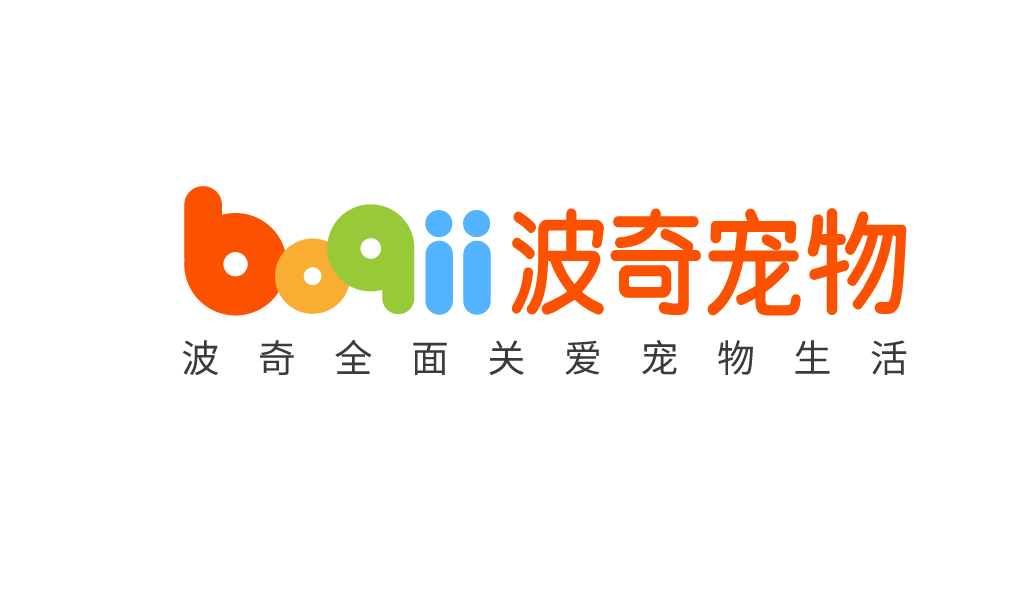 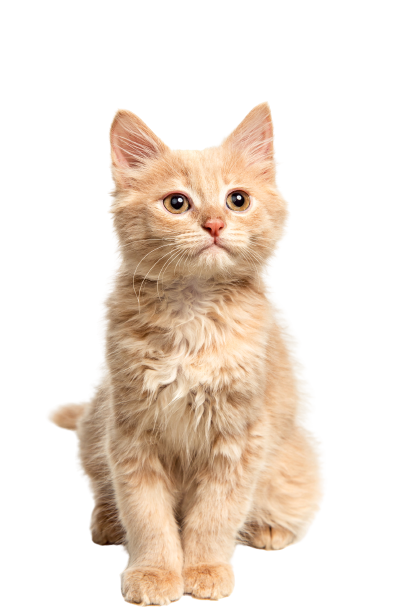 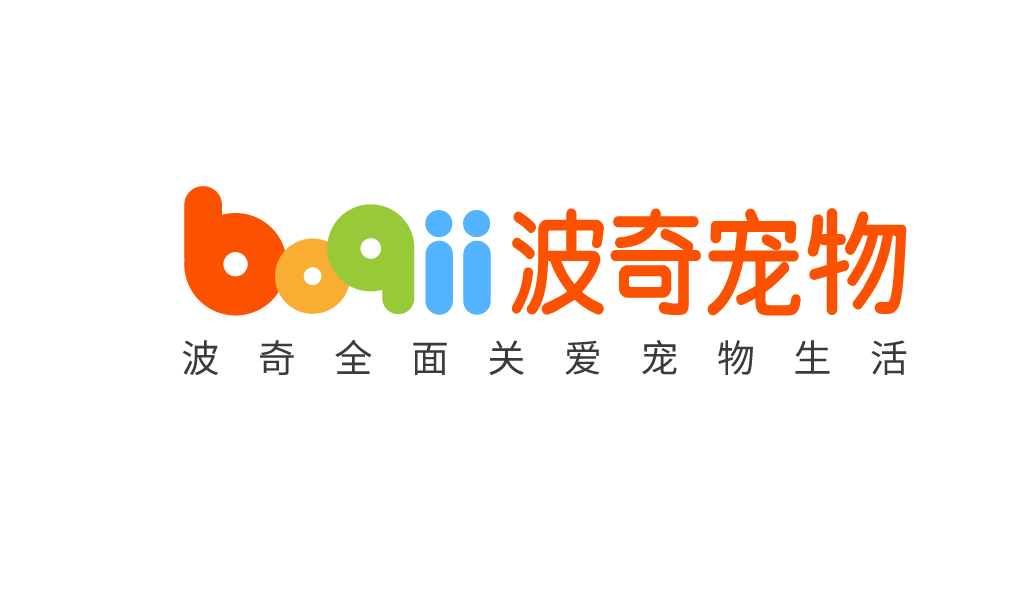 INVESTOR FACTSHEET
ABOUT

Boqii Holding Limited (NYSE: BQ) is a leading pet-focused platform in China. We are the leading online destination for pet products and supplies in China with our broad selection of high-quality products including global leading brands, local emerging brands, and our own private label, Yoken and Mocare, offered at competitive prices. Our online sales platforms, including Boqii Mall and our flagship stores on third-party e-commerce platforms, provide customers with convenient access to a wide selection of high-quality pet products and an engaging and personalized shopping experience. Our Boqii Community provides an informative and interactive content platform for users to share their knowledge and love for pets.
Stock Information
(as of September 30, 2022)

Exchange: NYSE
Ticker Symbol:
BQ
Shares Outstanding:
15.28 million (ADS)
WHO WE ARE
We are the One-Stop Service Platform for Pets and Pet Parents
Trusted 
Online 
Community
High Frequency
High Volume
Product Purchases
Low Frequency 
High Value-Added Services
Pet Adoption/Acquisition
Grooming
Pet Boarding/Training
Veterinary Services
Food and Treats
Shampoos, Cages, Toys…
Nutritional Supplements 
OTC Pharmacy
Sharing 
Educating 
Social Networking
Promoting
BUSINESS MODEL
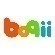 Supply Chain Capabilities
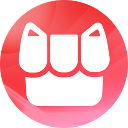 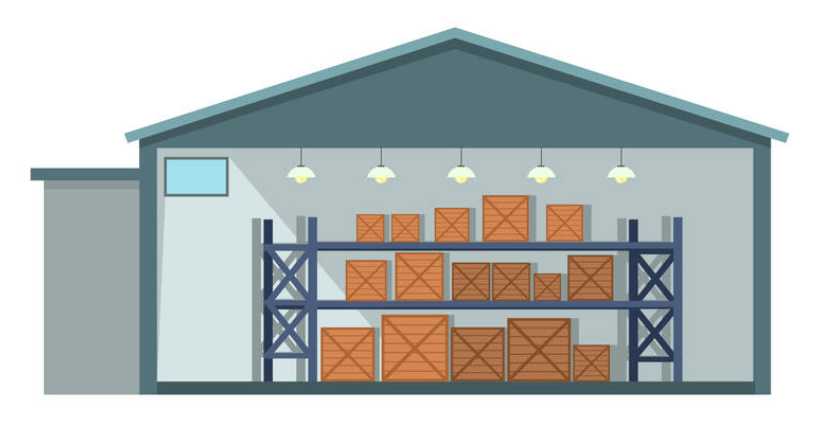 Omni-Channel Network
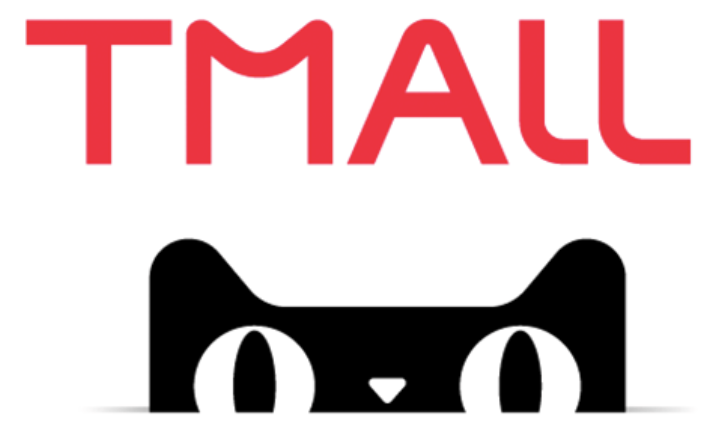 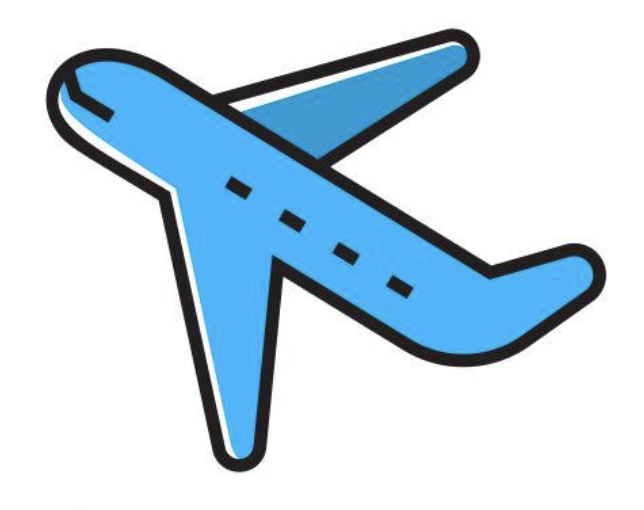 Contact Information
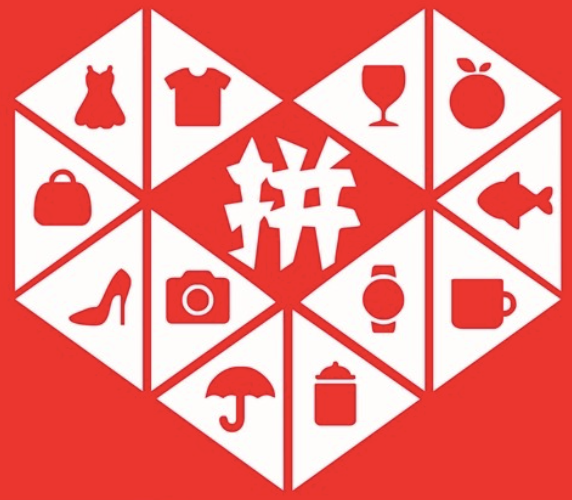 China
Boqii
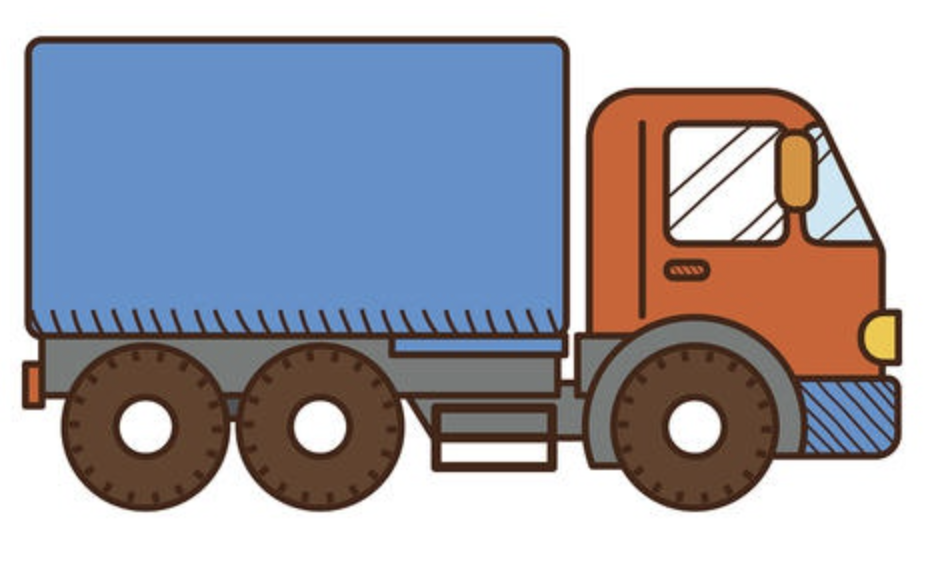 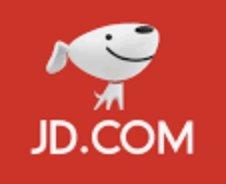 Boqii Holding Limited  
+86 (21) 6882-6051
ir@boqii.com
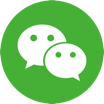 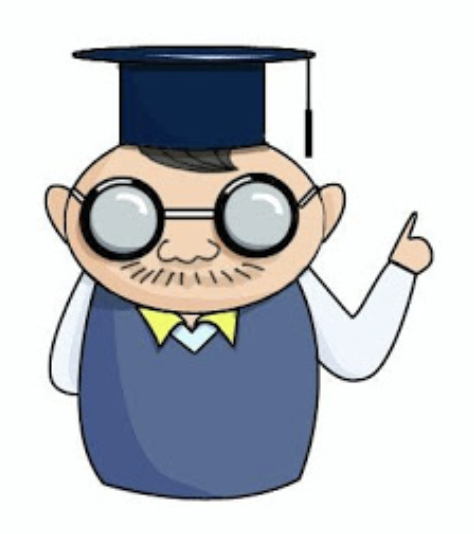 UGC/PUGC  Community
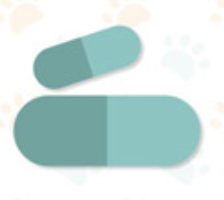 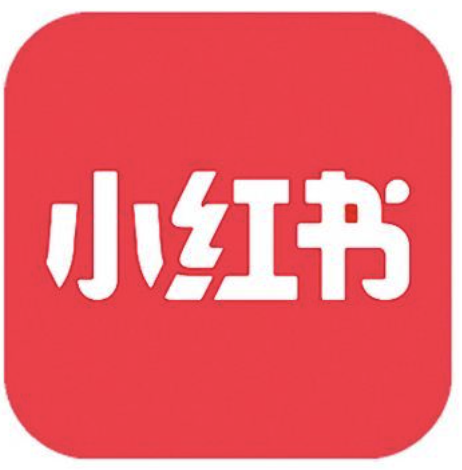 DLK Advisory Limited
 +852-2857-7101
ir@dlkadvisory.com
Offline Touchpoints
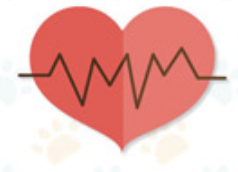 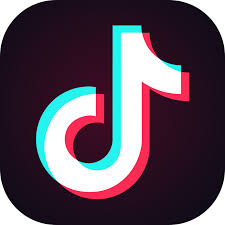 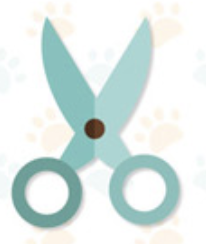 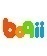 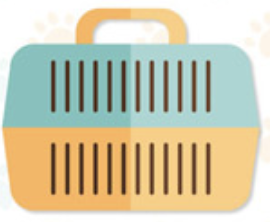 BOQII HOLDING LIMITED FACTSHEET – 2022                                                                       http://ir.boqii.com/
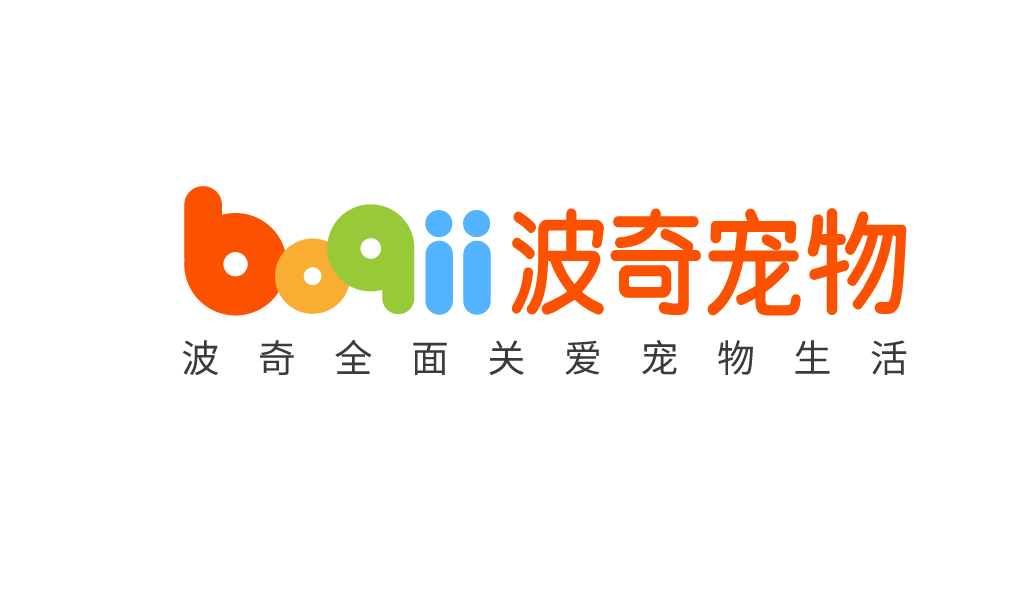 INVESTOR FACTSHEET
Active Buyers
(mn)
INVESTMENT HIGHLIGHTS
Established industry leader covering full spectrum of the pet industry value chain
Strong e-commerce footprint and offline reach through 15,000+ physical pet stores and pet hospitals(1), covering 250+ cities in China(1) 
Rich product assortments of  26,008SKUs (2) from 704 brands(2) 
Solid infrastructure to serve including nationwide supply chain and actionable database
Strong brand equity as customer acquisition cost hit a new low of RMB5.2 per user
FINANCIAL AND OPERATING HIGHLIGHTS
Total Revenues
Revenue Mix by Channels
YoY: -2.4%
Boqii Mall
3rd Party E-commerce Platforms
(RMB mn)
Online marketing and information services and other revenue
Gross Profit Margin Trends
YoY: +16.4%
Note: (1) First half year ends on September 30
BOQII HOLDING LIMITED FACTSHEET – 2022                                                                      http://ir.boqii.com/